ANTIBIOTIC RESISTANCE OF SPECIFIC MICROORGANISMS AFTER ALVEOLAR RIDGE RECONSTRUCTION
Kiro Papakoca¹, Gordana Kamceva¹, Gordana Papakoca³, Nikola Kamcev¹, Cena Dimova¹, Stipica Popovski¹, 
Mihai Burlibasa², Augustin Mihai²
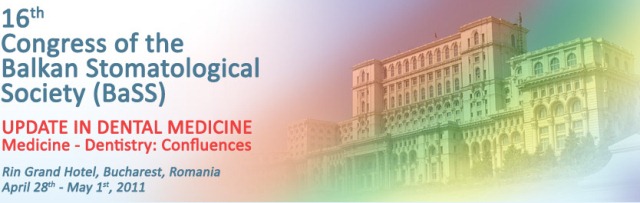